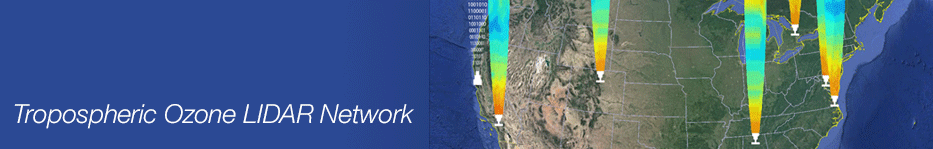 TOLNET
ECCC
GSFC
ARC
ESRL
LaRC
JPL
UAH
Why are TOLNet and NDACC Here Today?
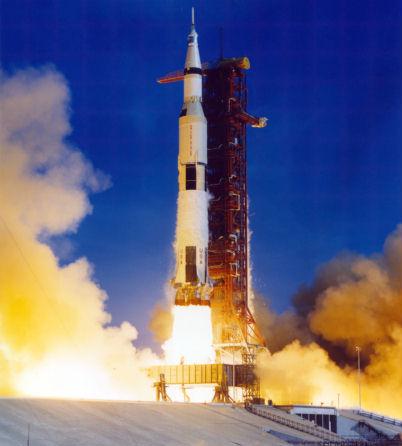 5th Annual TOLNet Meeting 7-8 May 2017
1st  Joint TOLNet & NDACC Meeting 8-9 May 2017

Huntsville, Alabama, USA
8 May, 2018
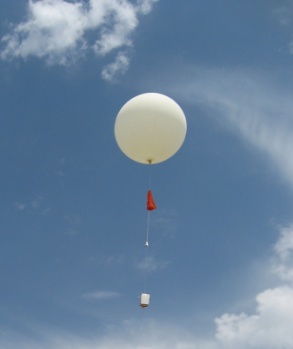 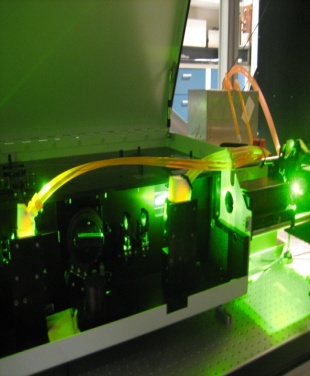 Mike Newchurch
University of Alabama in Huntsville
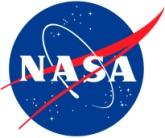 https://www-air.larc.nasa.gov/missions/TOLNet/
http://ndacc-lidar.org/
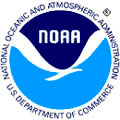 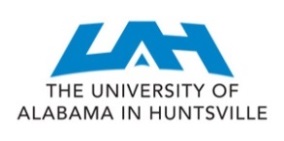 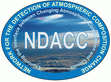 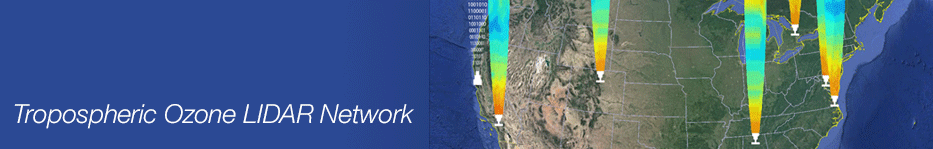 TOLNET & NDACC
ECCC
GSFC
ARC
ESRL
LaRC
JPL
UAH
NDACC Lidar Working Group Mission:

While the NDACC remains committed to monitoring changes in the stratosphere with an emphasis on the long-term evolution of the ozone layer, its priorities have broadened considerably to encompass issues such as the detection of trends in overall atmospheric composition and understanding their impacts on the stratosphere and troposphere, and establishing links between climate change and atmospheric composition.

To ensure quality and consistency of the NDACC lidars operation and products, a number of protocols have been formulated covering such topics as validation, measurements and instruments intercomparisons, and theory and analysis. The members of the NDACC Lidar Working Group (LWG) are committed to follow the principles of these protocols, and the LWG meets every two years to review and coordinate the activities necessary to the valuable contribution of the lidars to NDACC.
5th Annual TOLNet Meeting 7-8 May 2017, Huntsville, AL USA
1st  Joint TOLNet & NDACC Meeting 8-9 May 2017, Huntsville, AL USA
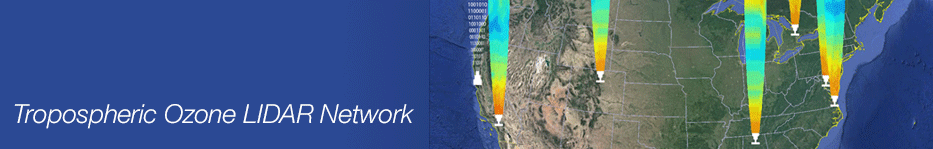 TOLNET & NDACC
ECCC
GSFC
ARC
ESRL
LaRC
JPL
UAH
TOLNet Mission:

The primary scientific objective is to provide time/height ozone measurements from near the surface to the top of the troposphere to describe in high-fidelity their spatio-temporal distribution for use by TEMPO and other space-borne instruments to understand the PBL and FT ozone structures.

The second focus resides in basic scientific research into the processes creating and destroying the ubiquitously observed ozone laminae, STE, local ozone exceedances, land/sea interactions, and other PBL & FT ozone structures. 

A third objective is to identify a brassboard ozone lidar instrument that would be suitable to populate a network to address the needs of NASA/EPA/NOAA air-quality scientists and managers who increasingly express a desire for ozone profiles.
5th Annual TOLNet Meeting 7-8 May 2017, Huntsville, AL USA
1st  Joint TOLNet & NDACC Meeting 8-9 May 2017, Huntsville, AL USA
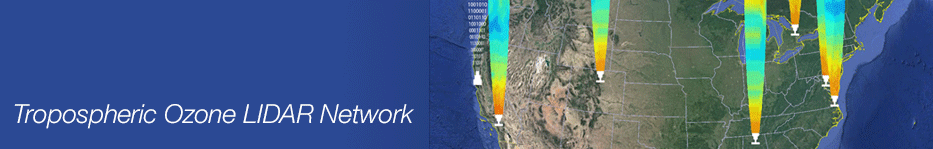 Common Interests
ECCC
GSFC
ARC
ESRL
LaRC
JPL
UAH
Current Common interests

Satellite validation
Theory and Analysis
Instrument Accuracy Assessment


Consider these Potential Common Interests

STE
Tropospheric Structure and Evolution
PBL
Air Quality observations
Mobile Systems
5th Annual TOLNet Meeting 7-8 May 2017, Huntsville, AL USA
1st  Joint TOLNet & NDACC Meeting 8-9 May 2017, Huntsville, AL USA
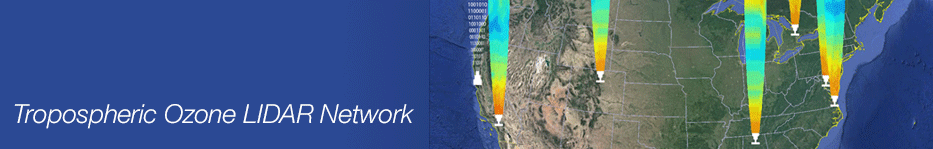 Considerations
ECCC
GSFC
ARC
ESRL
LaRC
JPL
UAH
NDACC is experiencing an evolution from purely stratospheric 	observations to also measuring tropospheric structures.
Modify or augment stratospheric systems (e.g., TMF or GSFC).
Or focus on only tropospheric observations (e.g., HSV).
Geostationary satellites (GEMS, TEMPO, Sentinel 4) form an 	international constellation of Stratospheric & tropospheric 	instruments with a	common scientific formulation: 	CEOS Atmospheric 	Composition – Virtual 	Constellation:	http://ceos.org/meetings/ac-vc-14/. 	NDACC 	could evolve to 	integrate with these Geo 	platforms.
5th Annual TOLNet Meeting 7-8 May 2017, Huntsville, AL USA
1st  Joint TOLNet & NDACC Meeting 8-9 May 2017, Huntsville, AL USA
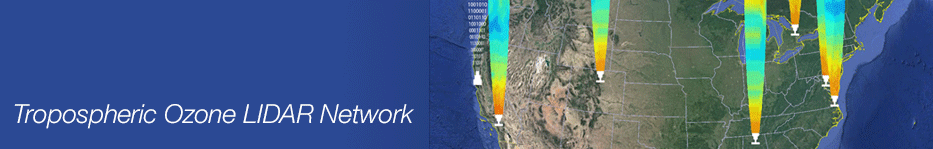 Quo Vadis?
ECCC
GSFC
ARC
ESRL
LaRC
JPL
UAH
What are  your thoughts?
5th Annual TOLNet Meeting 7-8 May 2017, Huntsville, AL USA
1st  Joint TOLNet & NDACC Meeting 8-9 May 2017, Huntsville, AL USA
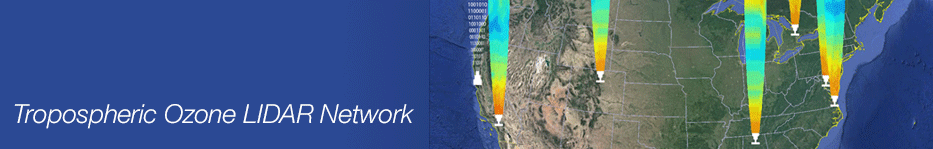 TOLNET
ECCC
GSFC
ARC
ESRL
LaRC
JPL
UAH
1.
5th Annual TOLNet Meeting 7-8 May 2017, Huntsville, AL USA
1st  Joint TOLNet & NDACC Meeting 8-9 May 2017, Huntsville, AL USA